GLENEAGLE SECONDARY
GRADE 12 INFORMATION SESSION
KEY CONTACT PEOPLE
Mr. Cober						Principal
Ms. Potter-Smith				Vice Principal (A-H)
Mr. Chan						Vice Principal (I-P)
Ms. Cuellar					Vice Principal (Q-Z)
Mr. Henry				  		Counsellor (A-H)
Ms. Butterfield					Counsellor (I-P)
Ms. Duarte					Counsellor (Q-Z)
Flora							Youth Worker
Ms. Yang						International  Youth Worker- Mandarin
Ms. Jeoung					International  Youth Worker- Korean
Ms. Clark						Youth Worker Aboriginal Education
Ms. Austman					Career Resource/scholarships
Ms. Chung						Commencement
Career Life Connections
Mr. Bingley		(A-H)
Mrs. Demonte		 (I-P)
Mrs. Wilson 		 (Q-Z)
GRADUATION REQUIREMENTS
REQUIRED COURSES 
                                                
Career Life Education 10                                                             
English 10                                                 	          
English  11                                                             
English 12                                                              
Mathematics 10                                                       
Mathematics 11 or 12                                             
Fine Arts and/or Applied Skills 10, 11 or 12               
Social Studies 10                                                      
Social Studies 11  or  Comparative Cultures 12, Economics 12, History 12, Geography 12 or Law 12 	                                                  
Science 10                                                               
Science 11 or 12                                                     
Physical Education 10                                              
TOTAL 48 credits
GRADUATION REQUIREMENTS
28 Elective credits from grade 10-12 courses
Career Life Connections (CLC) – 4 credits
Total credits is 80
 Of the 80 credits for graduation, at least 16 credits must be at the grade 12 	level, including English 12
Numeracy Assessment
PROVINCIAL EXAMS
Required Provincial Exams	
English 12					40%
Career Life Connections
Career Life Connections
Mr. Bingley (A-H)
Mrs. Demonte (I-P)
Mrs. Wilson (Q-Z)
Career life connections 12 & Capstone project
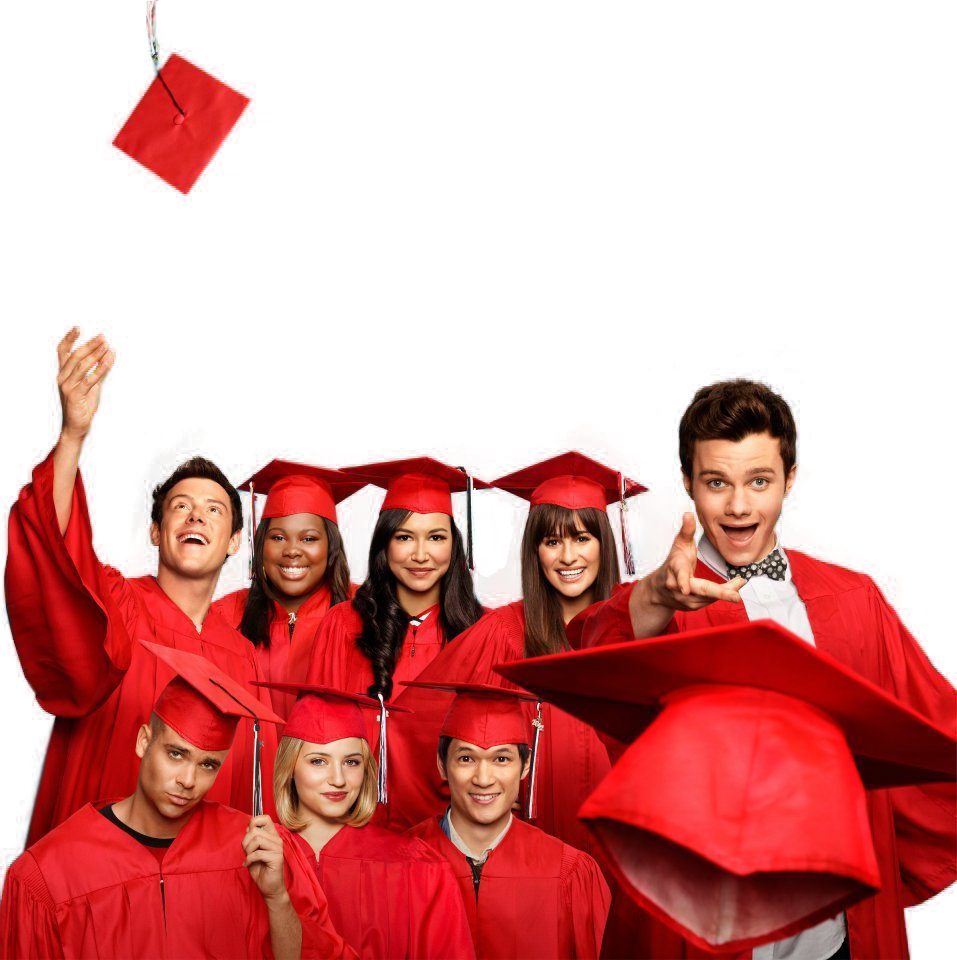 Mr. Bingley (A-H)
Mrs. Demonte (I-P)
Mrs. Wilson (Q-Z)
What you need to know…
Each grade 12 alpha group will be added to a “Team” in “Microsoft Office 365 Teams”
“Teams”  “Class Notebook in OneNote”  Find your assignments in the “CONTENT LIBRARY”
There are 6 Tabs (Assignments)
		1. My BluePrint Graduation (10%)
		2.  Personal Career Life Development (10%)
		3. Connections to the Community with 30hrs Work/Volunteer Experience (20%)
		-Hours can start to count starting summer after Grade 9 
		-Hours must be completed in the Lower Mainland
		-Hours CANNOT be tied to course credits (Work Ex/Leadership/Connex/Active 		 	  	Living/Athletic Leadership etc.)
		***If uncertain whether hours are valid please contact your CLC12 alpha teacher
		4. Career Life Planning (10%)
		5. Core Competencies (10%)
		6. Capstone Project (40%)
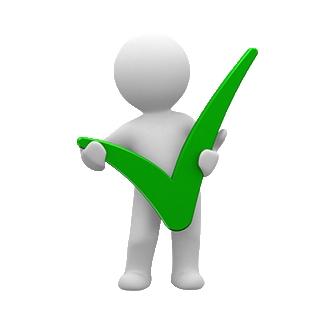 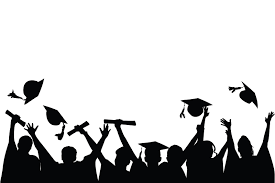 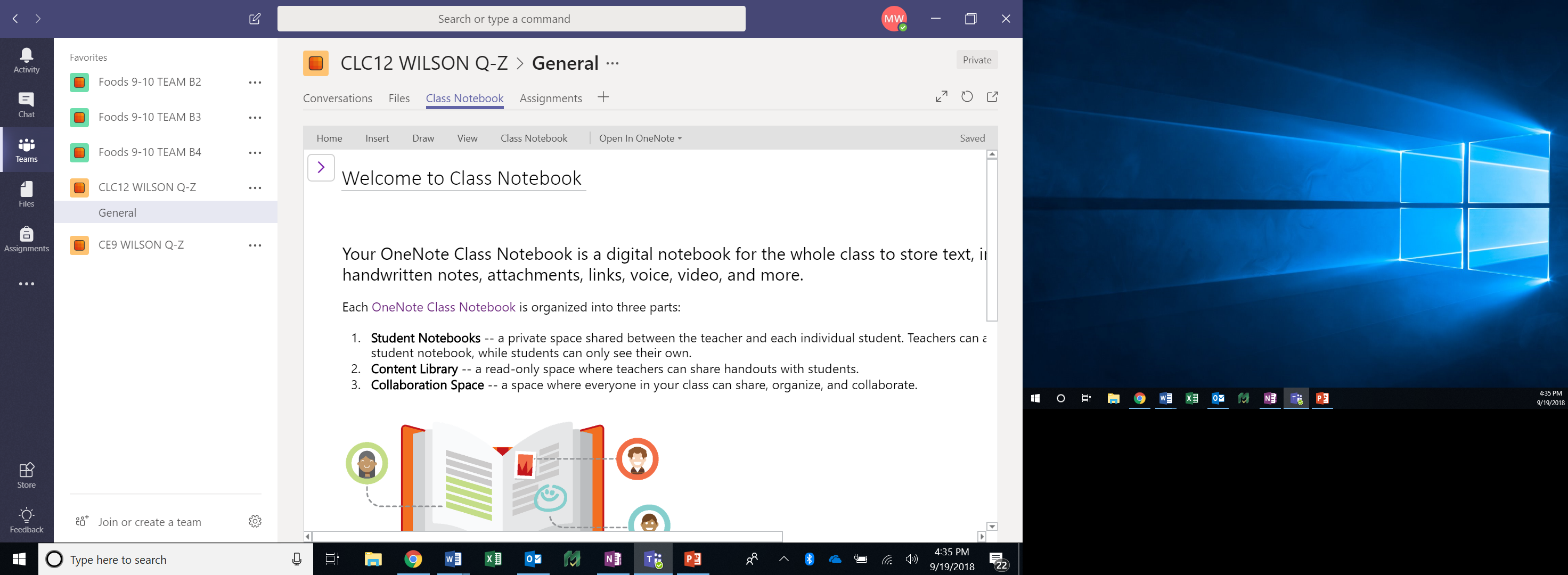 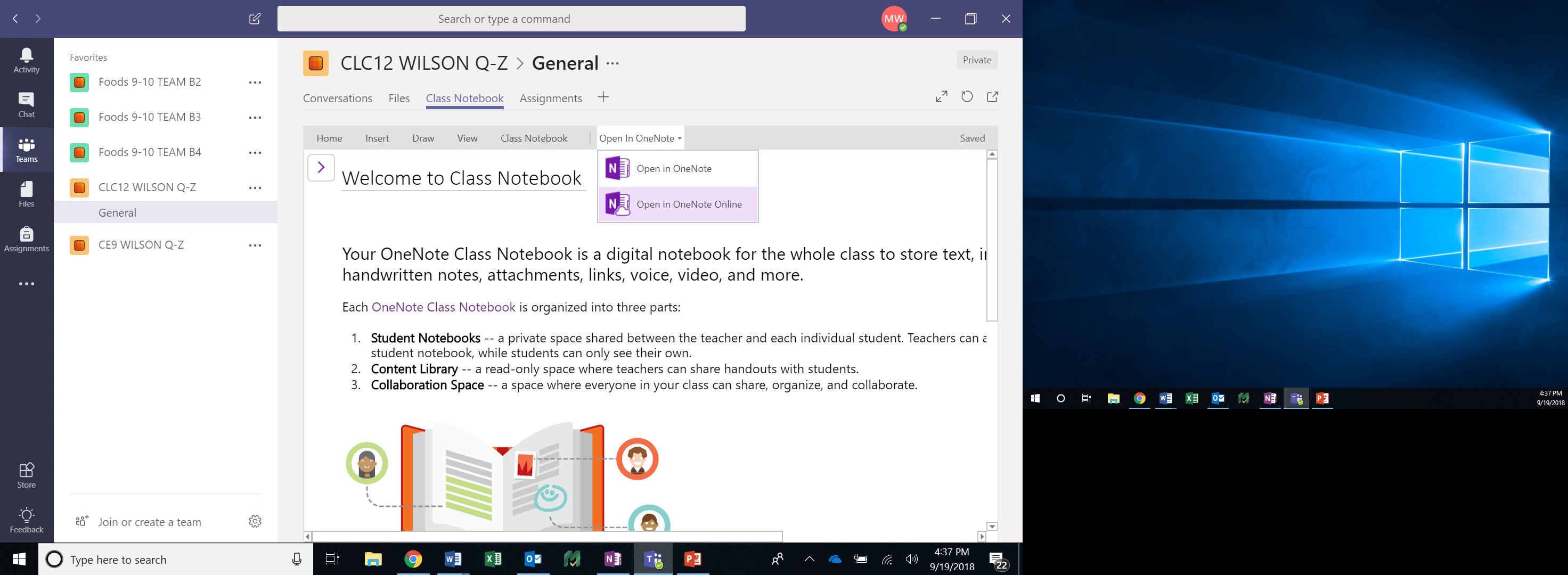 2
1
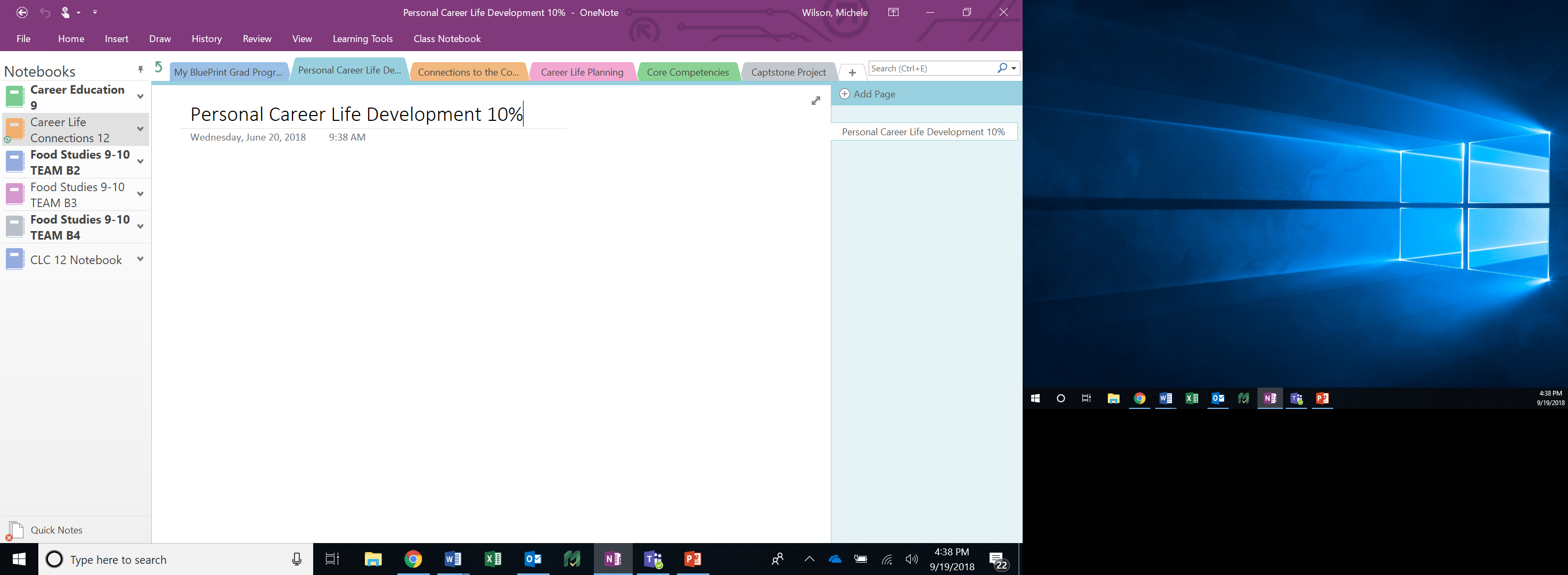 3
Important dates
Early Grads
Career Life Connections Assignments 
		DUE: Friday, December 21st
Capstone Project 
	DUE: Friday, Jan 11th – OR EARLIER (By appointment only with your 	assigned alpha teacher)
 
Regular Grads
Career Life Connections Assignments 
	DUE: Tuesday, February 19th
Capstone Project 
	DUE: T.B.A. (Usually Mid April-Early May)
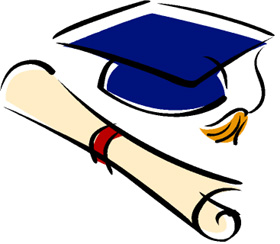 Do’s & Don'ts
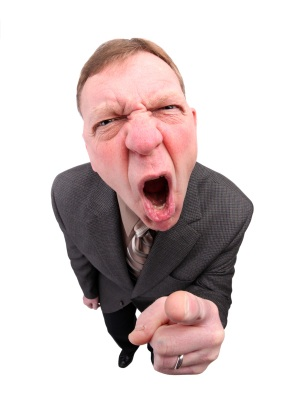 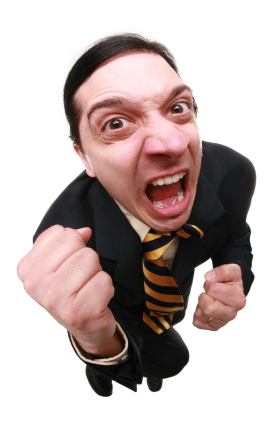 Read the instructions carefully for each assignment!!!!
Provide detail & reflection in your answers.
ALL assignments must be completed in order to receive credit
No one-worded answers!!!!
Assignments can only be handed in ONCE – SO…do it right the 1st time!
Your report cards will reflect your level of success/completion of the assignments
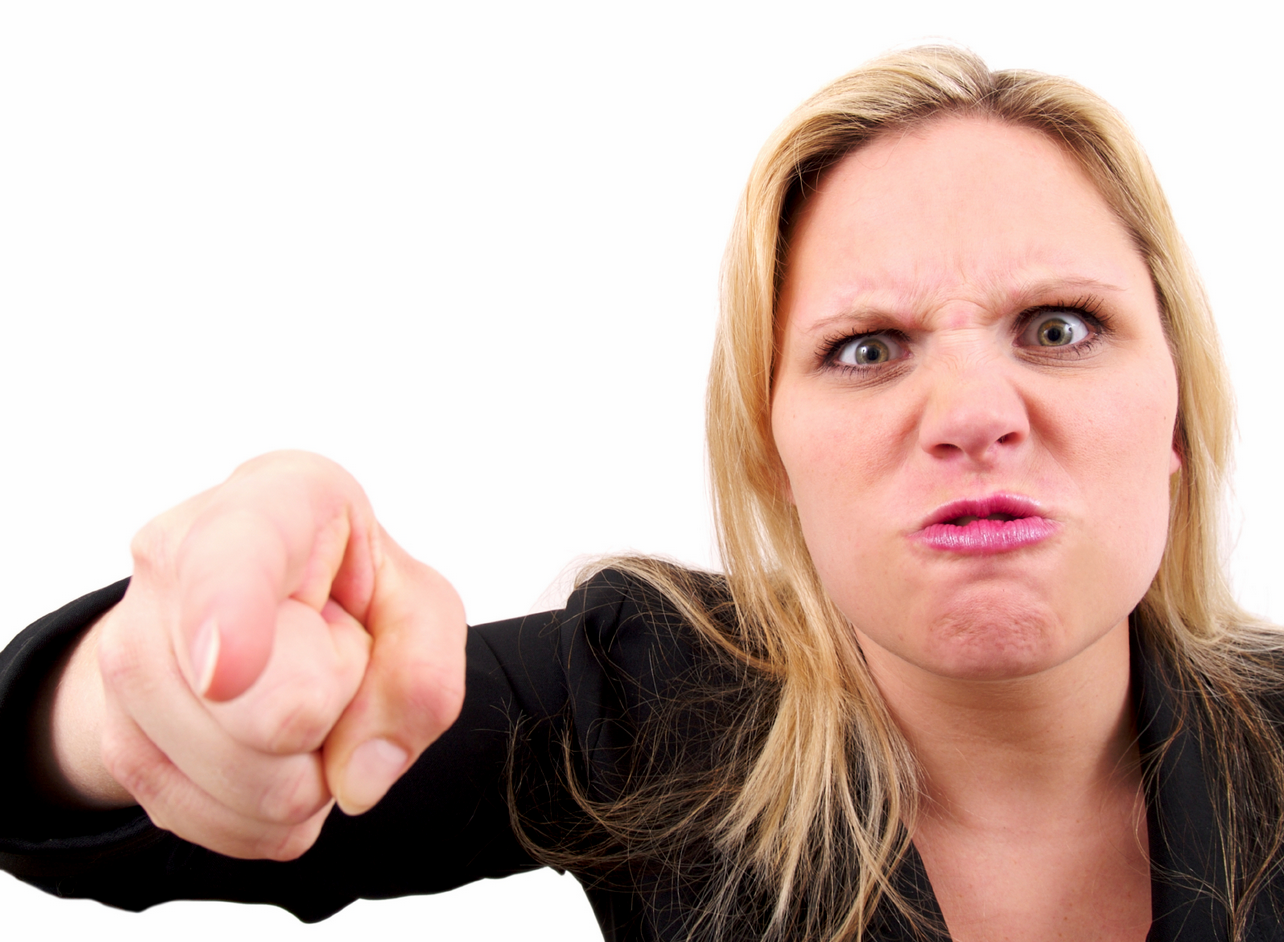 CLC12 & CAPSTONE INCOMPLETE?
You CANNOT go to GRAD dinner-dance if you don’t complete your CLC12 assignments and Capstone project…oh, and you CAN’T GRADUATE either!
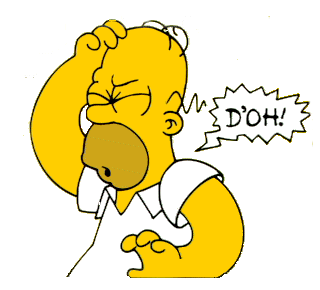 POST SECONDARY REQUIREMENTS
Entrance requirements differ for each Post Secondary Institute
Check Post Secondary websites
Entrance requirements have changed
Most Post Secondary Institutes are also looking at grade 11 final marks and a personal portfolio
	Look for:
Date Applications open  - Some are already open
Deadlines for Applications
Admission Requirements
Check to see when online courses need to be completed by
POST SECONDARY INSTITUTION (PSI)CHOICES FORM
The PSI Choices form is an online document that can be accessed by:
www.studenttranscripts.gov.bc.ca
This form gives the B.C. Ministry of Education permission to release transcript to  Post Secondary Institutions.
Recommended to be completed by March 
PSI Choices Assembly November 13th – CL time - MPR
PSI continued
Registration with the BC Student Transcripts Service gives the B.C. Ministry of Education permission to release marks to post-secondary institutions (PSIs).
Set up your account with the Student Transcripts Service:
     www.studenttranscripts.gov.bc.ca  
     If you haven’t already done so, you will need to set up a        	BCeID using your PEN  - prior to the November 13th assembly
SCHOLARSHIP INFORMATION
Contact people: Ms. Austman (Career Resource Facilitator)
                           Mr. Henry (School Counsellor)
Scholarship Meetings:
#1. September 26TH  @ Lunch in the Library Computer Lab
#2. November 21st    @ Lunch in the Library Computer Lab

#3. January 9th   @ Lunch in the Library
#4. February 13th @ Lunch in the Library
SCHOLARSHIP PACKAGES DUE BY  March 15TH

*Please look at the Career Center website for the most up to date information
POST SECONDARY INFORMATION VISITS
Post Secondary Mini Fair   		October 10th 6:30 – 8:00pm      MPR
University of British Columbia 	October 22nd  6:00 – 7:00pm     Library
University of Calgary			October 23rd	 3:45 – 4:45pm	Library
University of Guelph		       October 24th  3:40 – 4:40pm	Front Foyer
Simon Fraser University		October 29th  12:10 – 12:50	Library
Western Washington			November 1st 12:25 – 1:00pm	Library
McGill University				November 7th 7:00 – 8:30pm Heritage Woods Secondary Theatre
University of Victoria Bachelor of Commerce	November 13th  12:25 – 1:00pm		Library
Vancouver Institute of Media Arts			November 14th  12:10 to 12:50		Library
University of Alberta						November 19th 2:55 to 3:55		Library
University of Toronto 						November 23rd  3:45				Library
October 10th      6:30 – 8:00 pm     Gleneagle in the MPR


October 10th       6:30  - 8:00             Gleneagle in the MPR

University of the Fraser Valley
 Corpus Christi College & Saint Mark’s College
 BCIT
 University of Northern BC
 Langara  College
 Simon Fraser University
 Trinity Western University
 Thompson Rivers University
 Quest University
 Douglas College
 Capilano University
 Kwantlen Polytechnic University 
 University of Victoria
 Vancouver Community College 
Canadian Arm Forces – Royal Military College
POST SECONDARY INSITITUTE MINI FAIR
AWARDS CEREMONY
Date: June 5, 2019
Time: 7:00pm
Location: Gleneagle Gym
VALEDICTORIAN
A GRADE 12 STUDENT IS CHOSEN FROM THE GRADUATION CLASS OF THEIR PEERS. THE CHOSEN STUDENT PREPARES A SPEECH THAT IS GIVEN TO THE GRADUATING CLASS AT THE COMMENCEMENT CEREMONY.
THE FOLLOWING CRITERIA DETERMINE A GRADE 12 STUDENT’S ELIGIBILITY FOR PARTICIPATION IN THE CHOOSING OF THE VALEDICTORIAN:
1.  Good standing: 
 in  work habits
 in achievement  
 in school citizenship
in graduating position including having all Career Life Connections completed
2. Receive two teacher signatures to participate in the valedictorian 		     	  speeches.
VALEDICTORIAN SELECTION
April 29th   – Valedictorian application forms 								  available for pick - up
May 6th  –	  Valedictorian application 					                  			  	  forms due
May 10th  –   Successful candidates will be informed 
May 16th –    Valedictorian Speeches
May 17th –    Valedictorian Voting @ Lunch
Commencement
Date: June 15, 2019
Students arrive at 10:00am
Ceremony starts at 11:00am
Location: Queen Elizabeth Theatre
Tickets: Each student will receive 3 free tickets. If more are required a $5.00  fee per ticket is charged
All tickets must be purchased in advance
Students must be in a graduation position in order to cross the stage
Commencement Ceremonies Information Survey
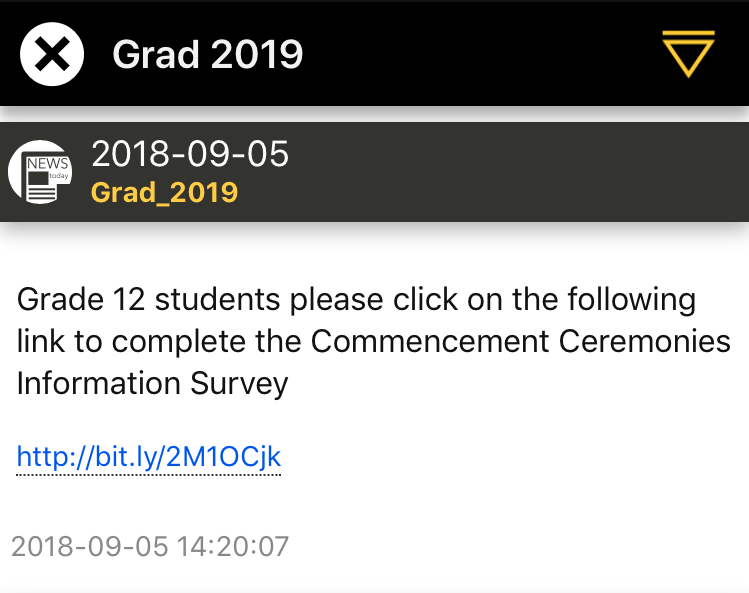 You can find a link to the survey on the GRAD CHANNEL on the Gleneagle App

https://forms.office.com/Pages/ResponsePage.aspx?id=74xl2ZICUkKZJWRC3iSkS8LNR_mX2cdFne6QmK2SYh1UOTFFMk9RRURTREdWUllETUY1SDZQR1VHOS4u

   Please complete the 
   survey by October 15
GRAD DINNER & DANCE
Date: June 21, 2019
Time: 6:00 -12:00 
Student must stay until 11:00pm
Location: Fairmont Hotel Vancouver 
Cost: Approx. $140
Bus transportation $5
Tickets must be purchased in advance
AFTER GRAD
Purpose: To provide a safe and fun environment for graduating students
Date: June 22,2019
Time: Midnight – 5:30am
Students must arrive no later than 1:00am
Cost: Approx. $40
Tickets must be purchased in advance-no tickets will be sold at the door

PAC is the driving force behind After Grad- Parent volunteers are always needed. 
If interested in being part of the After Grad committee 
     please contact Ms. Potter-Smith at:
	cpottersmith@sd43.bc.ca
GRADUATION PHOTOS
Dates:  Individual photos November 4th – 16th 
		  Group photos  October 29th
Location: Gleneagle
Students need to contact Artona directly to schedule an appointment
http://artona.com/schools/GEAG  (follow links)

These photographs will appear in the yearbook and on the graduation composite
S-TRIPS
Gleneagle Secondary School or District #43 is  not connected with nor do we support the student organized S-trips. We do not sanction or allow S-trip meetings to occur at school. The information we have about past S-trips indicates that there is a definite difference between both supervision and behavior standards for an S-trip as compared to a school authorized trip.
Slide Channel for App
Grad 2019
Career Centre